Welkom op de Sportparklaan
Startbijeenkomst leerjaar 3 ouder(s)/verzorger(s) en leerlingen 
schooljaar 2022-2023
1
Versie 1.0 Definitief - 7-9-2022
Agenda van de avond
Wie zijn wij?
Hoe behalen we ons doel?
Hoe zijn we met de leerlingen begonnen?
Ubbo Emmius en Noorderpoort
Communicatie
Ouderraad
Internationalisering
Buurtsportcoaches Welstad
Vragen
Met de mentor naar de klas
Vragen?

SPL@ubboemmius.nl
2
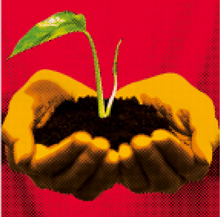 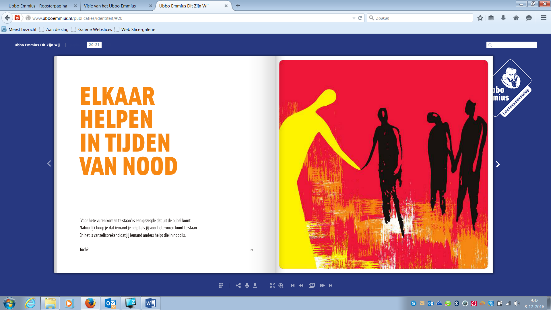 KernwaardenUbbo Emmius
www.ubboemmius.nl
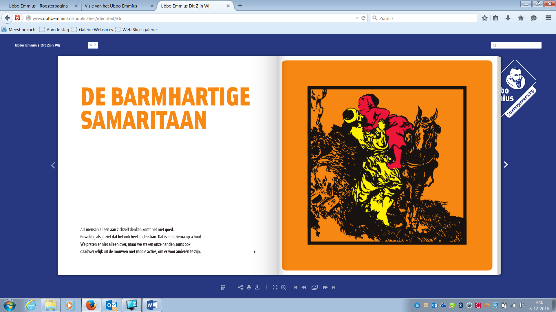 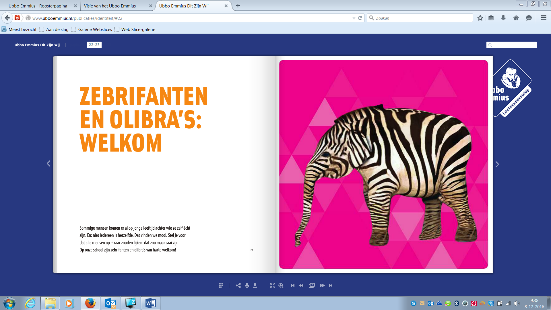 3
[Speaker Notes: Het verhaal van dia 3 tm 10 vertellen bij deze beelden van de kernwaarden; We willen groeien, we verbinden, iedereen is waardevol en we zijn actief (GroVer WaAkt)
Dia 3 tm 10 is dus achtergrondinformatie, ook voor de mentor, maar deze dia’s laten we niet zien.]
Hoe bereikt de leerling zijn of haar doel
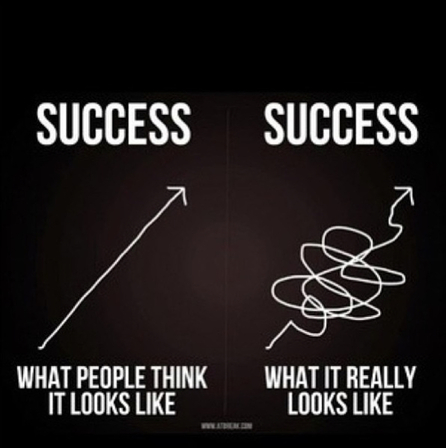 4
[Speaker Notes: Om onze kinderen uiteindelijk hun doel te laten halen, moeten ze leren dat de weg naar succes er in werkelijkheid is als op het rechter plaatje. Er gebeurt onderweg van alles. Er zijn allerlei afleidingen die je afleiden van je pad richting je doel en er gebeuren onderweg ook ongeplande dingen. Soms leuk, maar soms ook minder leuk. Om ze daarbij te helpen komen ouders op de eerste plaats, maar ook de docent en dan nog specifieker de mentor heeft een belangrijke rol. Het is voor de duidelijkheid erg belangrijk dat onze kinderen merken dat die twee goed op één lijn zetten. Dit bereiken we maar op één manier: communicatie!!]
Hoe bereikt de leerling zijn of haar doel
Wat is eigenlijk het doel van de leerling?
Wat is het doel van ouder(s)/verzorger(s)? Wat is ons doel? 
Ontwikkelen en leren
Leren kiezen (LOB)
Burgerschapsvorming
“De school als bouwplaats van de 
samenleving”
Grenzen verleggen
Grenzen overschrijden 
Diploma / toegang tot het mbo
…..
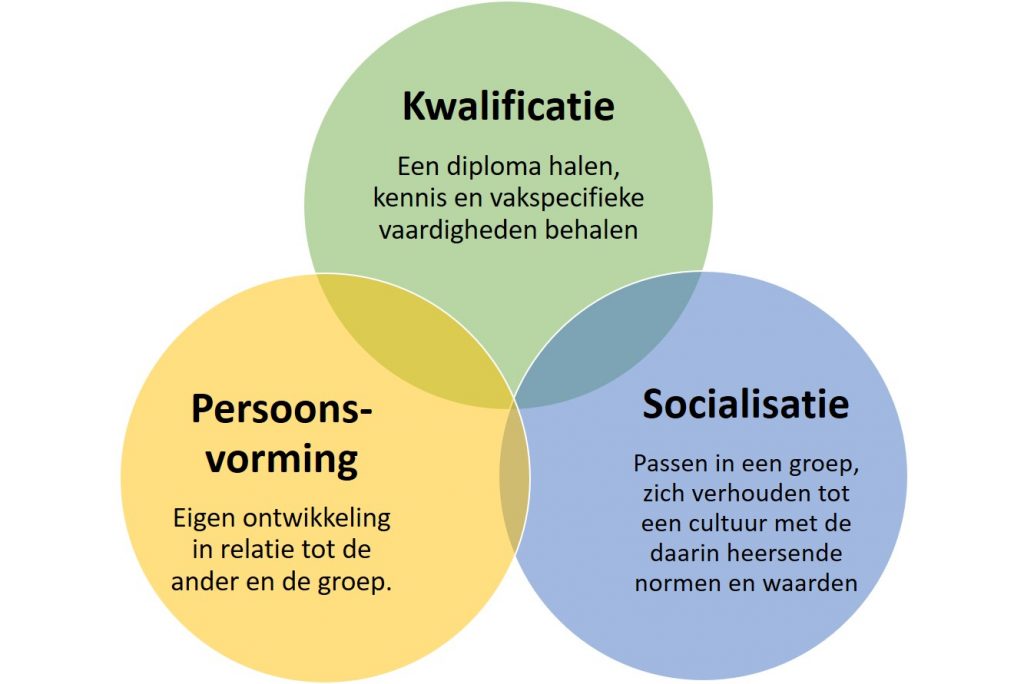 5
[Speaker Notes: Benadrukken dat we maatwerk bieden, dat we vier verschillende routes hebben: BB, KB, LWT en Maatwerktraject (Maatwerk richting niveau 2). Via diploma naar mbo is slechts een van de routes.
Benadrukken dat de andere doelen voor ons net zo of vaak zelfs belangrijker zijn dan het diploma.]
Hoe bereikt de leerling zijn of haar doel
Gelukkig zijn er mensen om je te helpen
Ouder(s)/verzorger(s)
Klasgenoten
Familie/Vrienden
Docenten
Ondersteuningsteam
Vertrouwenspersonen
Mentor
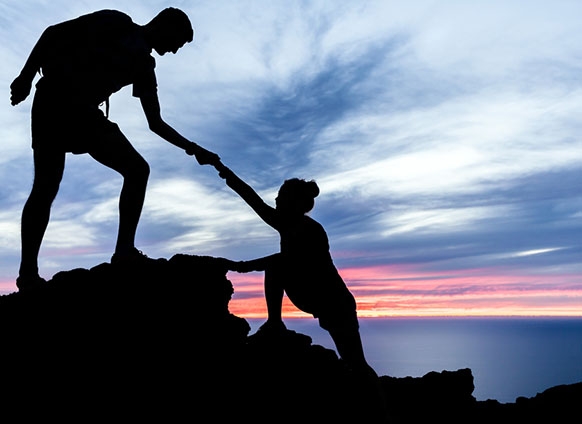 6
[Speaker Notes: Deze dia zal de mentor straks dieper met u bespreken. Hoe wil hij/zij het contact? Hoe houden jullie samen de lijnen kort? Dat hoort u allemaal straks in de klas.]
Hoe zijn we met de leerlingen begonnen?
Eerste week = kennismaken

Met klasgenoten
Met de klas (groepsdynamica)
Met docenten
Met afspraken
Met werkwijze
Door middel van allerlei verschillende werkvormen
Werken aan gevoel van veiligheid!
7
[Speaker Notes: Zo’n eerste week met een compleet introductieprogramma kost tijd. Die tijd nemen we heel bewust, omdat dit programma een investering is in het groepsproces en daarmee in het werken aan een veilige leeromgeving. Bovendien kan niemand iets alleen bereiken. Je hebt elkaar nodig. 
Heel bewust starten de 4e jaars met een stageperiode, zodat we ons volledig kunnen richten op de nieuwe 3e jaars leerlingen en zij rustig aan de nieuwe omgeving kunnen wennen. Vanaf volgende week komende de mbo’ers in het gebouw en over drie weken zijn onze 4e klassen ook weer op school.]
Ubbo Emmius en Noorderpoort
Samen is meer!
Doorlopende leerroutes
Gezonde schoolplein
Parkeren
Doorstroomprogramma
8
[Speaker Notes: Nadruk op wat we samen doen. Voorbeelden van leerlingen die voordeel hebben gehad omdat ze al aan de Sportparklaan zaten. Voorbeelden van leerlingen die ergens anders naar toe zijn gegaan in het mbo en daar ook prima aankomen, omdat we weten wat in de aansluiting met het mbo van belang is.]
Gebruiken Website en Magister
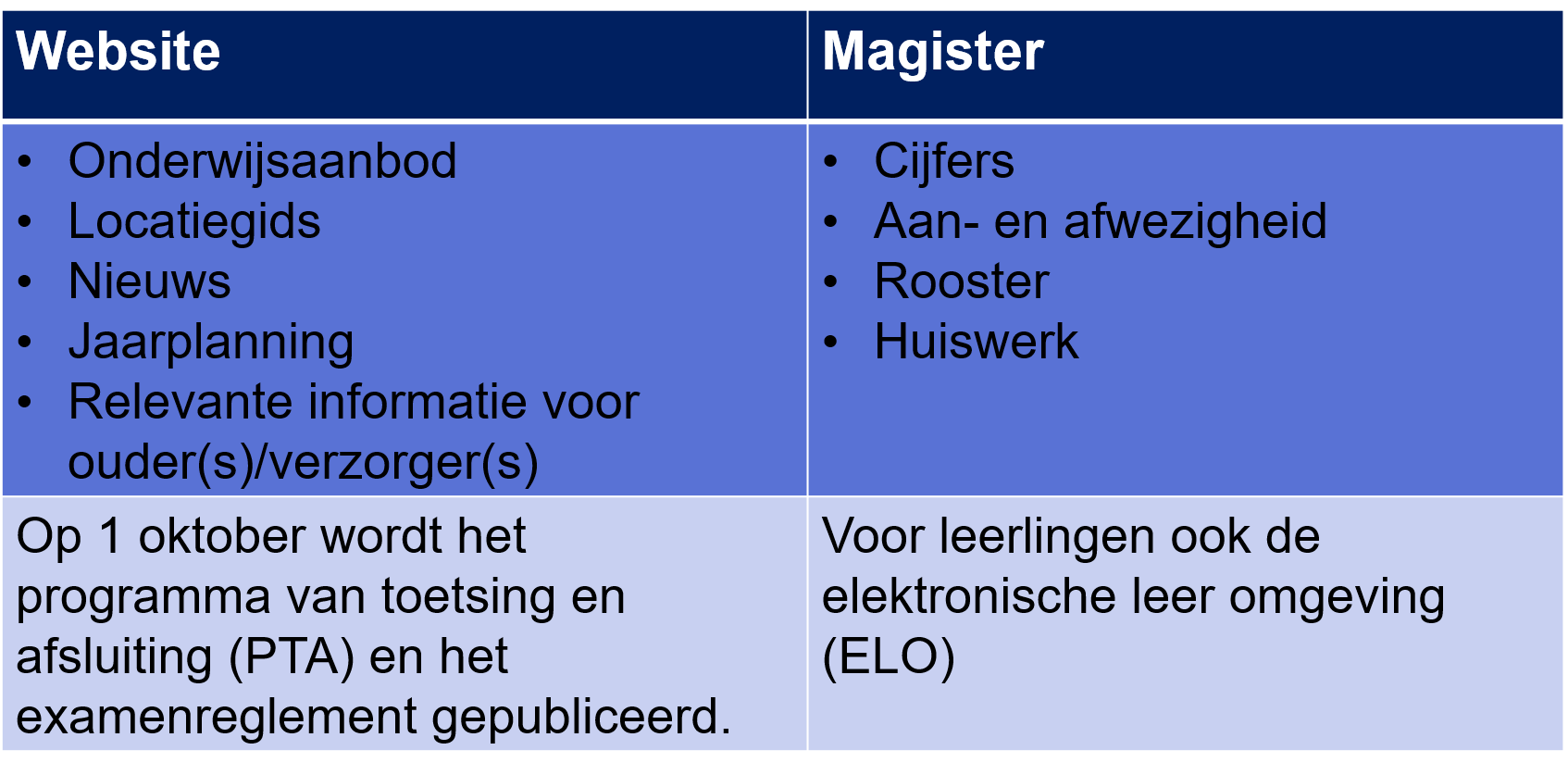 Wachtwoord ouder/verzorger vergeten?
Inlognaam invullen en klikken op ‘wachtwoord vergeten’
9
[Speaker Notes: Link naar locatiegids, handig voor mentoren om mee te nemen in hoe presentatie aan ouders: https://www.ubboemmius.nl/wp-content/uploads/2020/06/DIGITAAL_20210604_ubboemmius_drukwerk_locatiegids_2021-2022_SPL.pdf]
Facebook
Ubbo Emmius Sportparklaan

@ubbosportparklaan
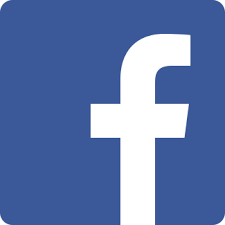 10
INTERNATIONALISERING
Ronald Roossien
11
7-9-2022
INTERNATIONALISERING
Uitwisseling Michaelschule Papenburg

Midweek bij uitwisselingsmaatje thuis

Midweek komt uitwisselingsmaatje bij jou thuis
7-9-2022
12
INTERNATIONALISERING
Leuke en leerzame activiteiten zoals o.a. 

Stadsbezoeken 		(Groningen en Oldenburg)

Scholen bezoeken 		(Michaelschule en Ubbo Emmius)

Bedrijven bezoeken 	(o.a. Meyer Werf

Sportieve activiteiten 	(o.a. waterskiën, klimmen, bowlen, 					bbq, musea, rondvaart, treinrit)
7-9-2022
13
INTERNATIONALISERING
Gesubsidieerd door ‘Erasmus+’
Subsidies en beurzen voor Europese samenwerking, uitwisseling, nascholing en stage.

Voor schooljaar 22-23 plaats voor 9 leerlingen

Meer informatie of opgeven kan via dhr. Roossien of via rroossien@ubboemmius.nl 

Nieuwsbrief volgt.
7-9-2022
14
Buurtsportcoaches Welstad
Ronald Roossien
15
7-9-2022
Buurtsportcoaches Welstad
Voorgesteld aan leerlingen
Sport en Gezondheid
sportteam@welstad.nl 

Jeugdfonds Sport en Cultuur
Financiële ondersteuning
Elise Tees; 0651913347 / e.tees@welstad.nl

Kidslife
Voor kinderen met overgewicht tussen 6-18 jaar
www.kidslifedrenthe.nl
7-9-2022
16
Stichting Welstad -
Ronald Roossien
17
7-9-2022
Schoolkosten
We vragen in september aan u een bijdrage in de schoolkosten.

Algemene kosten zoals starttegoed printen, activiteiten, vieringen (Sinterklaas, Kerst, Pasen) en diplomering betalen we vanuit de vrijwillige ouderbijdrage
Daarnaast vragen we een bijdrage voor specifieke kosten zoals een kluisje, cultuurkaart, werkkleding, dagexcursies horend bij het profiel.
Meerdaagse excursie wordt na de keuze in rekening gebracht. 

Betaling gaat via WisCollect. Hoe werkt dit?

https://vimeo.com/133035617
18
19
Ouderraad
We noemen dit ook wel een ‘klankbordgroep’. De ouder(s)/verzorger(s) in de ouderraad praten zo’n 5 à 6 keer per jaar met de vestigingsdirecteur over allerlei zaken die de school aangaan.
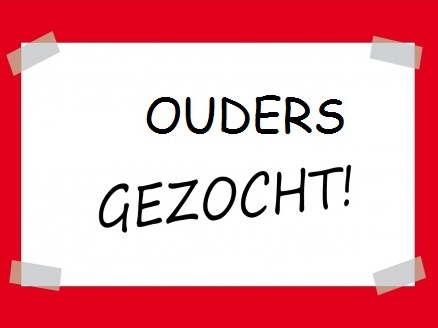 20
Vragen
Stel die gerust aan de mentor
Mocht u later nog iets te binnen schieten, stuur dan gerust een mail naar:

SPL@ubboemmius.nl
21
Met de mentor naar de klas
Kennismaken
Afspraken
Contact/communicatie
Terugkijken
Stamkaart
Handtekeningendocument
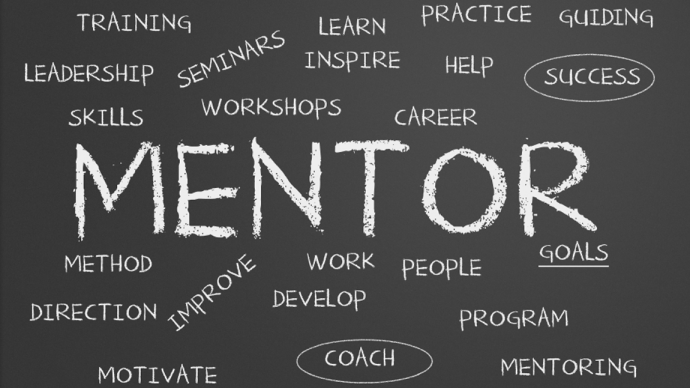 22
[Speaker Notes: Twee noodzakelijke adminstratieve klussen aanstippen: Stamkaart controleren op juistheid van gegevens. Handtekeningendocument ondertekenen, zodat u in één document voor heel veel zaken akkoord kunt geven. 
De mentor is de belangrijkste persoon in het contact met uw zoon/dochter en met u. Hij/zij is de spil in communicatie en contact. Bovendien is hij/zij heel belangrijk in het begeleiden van het leren en het ontwikkelen van de leerling.]
Tot slot
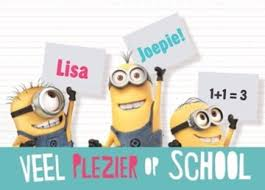 23